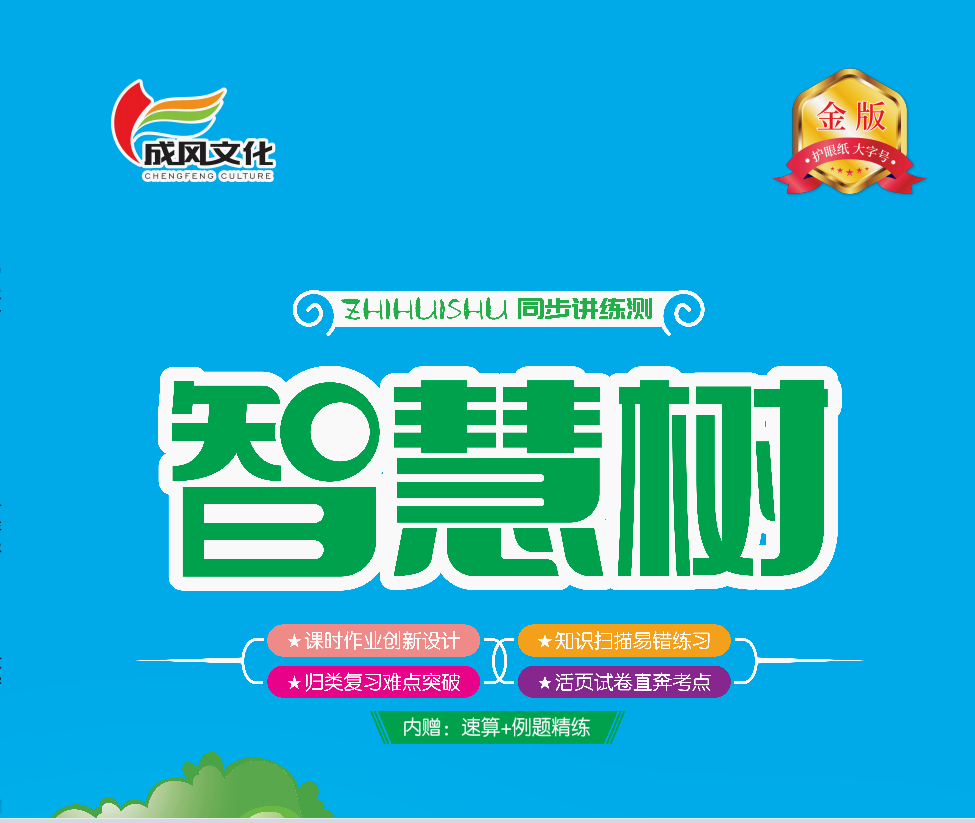 第一单元 20以内数与加法
第1课时 古人计数（1）
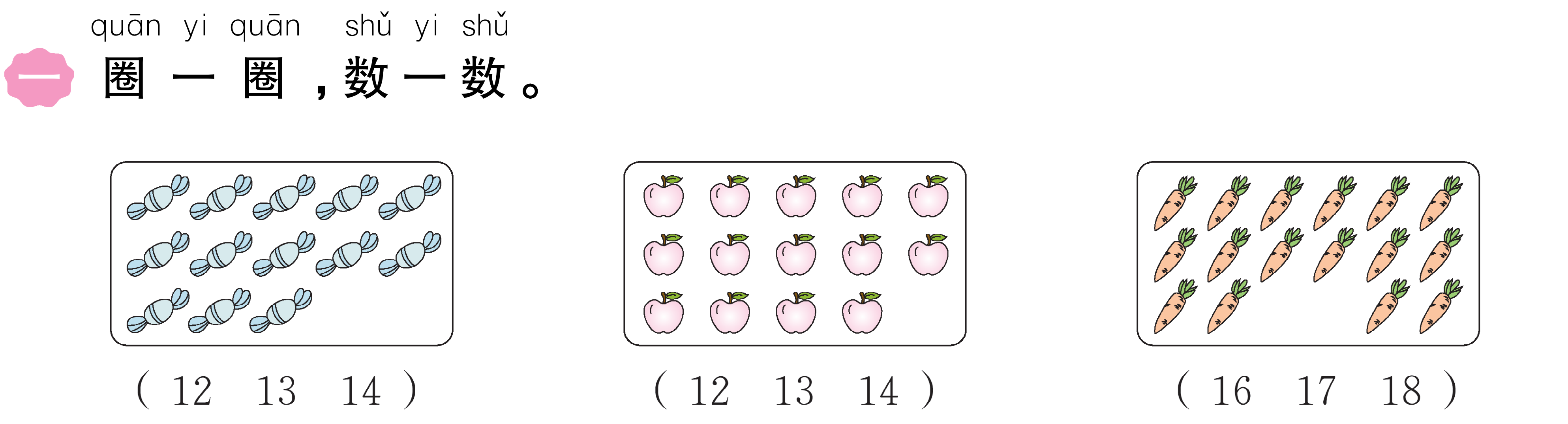 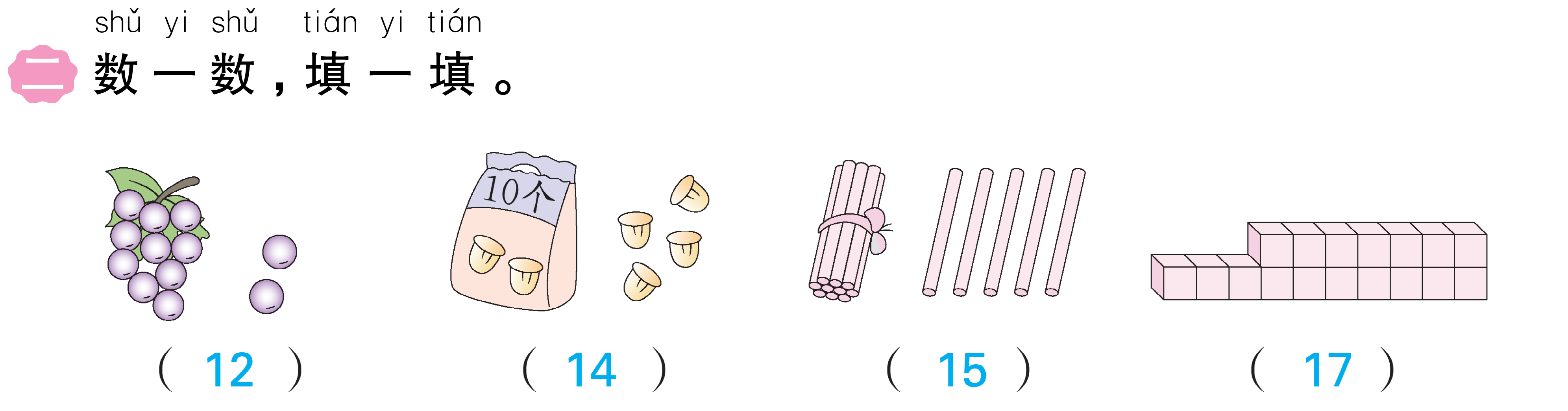 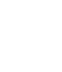 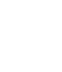 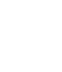 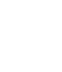 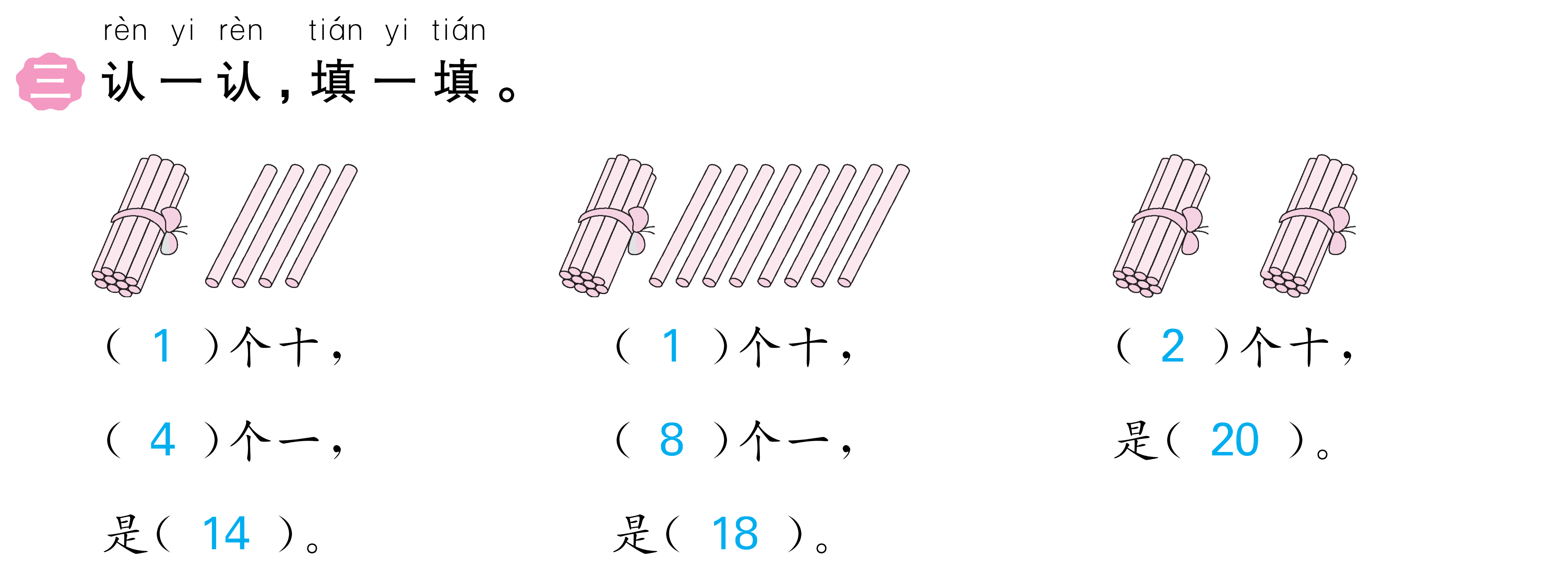 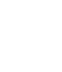 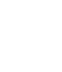 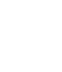 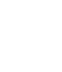 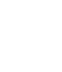 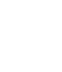 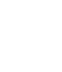 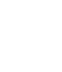 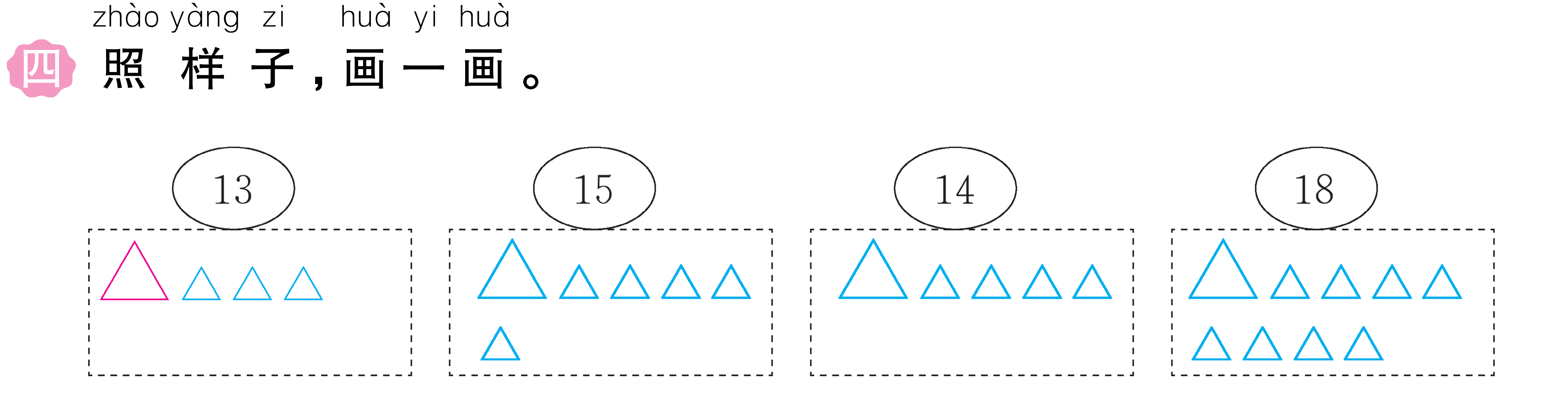 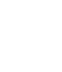 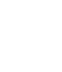 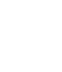 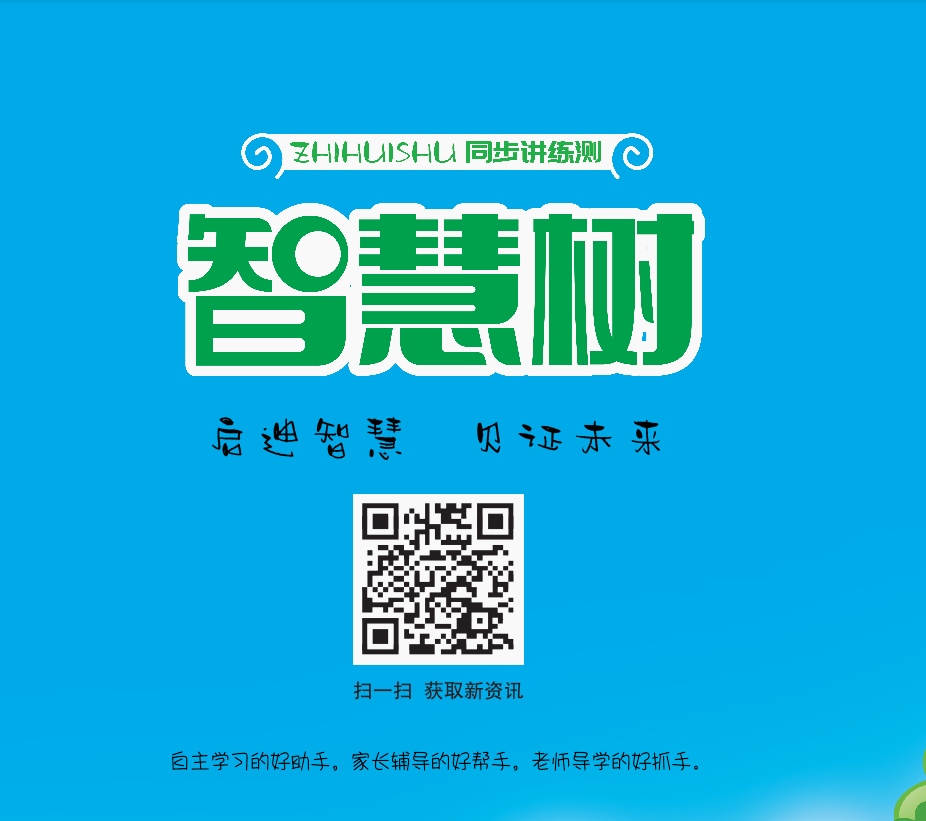 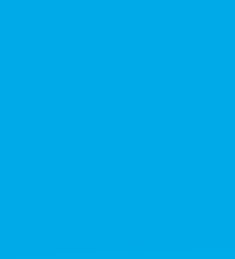